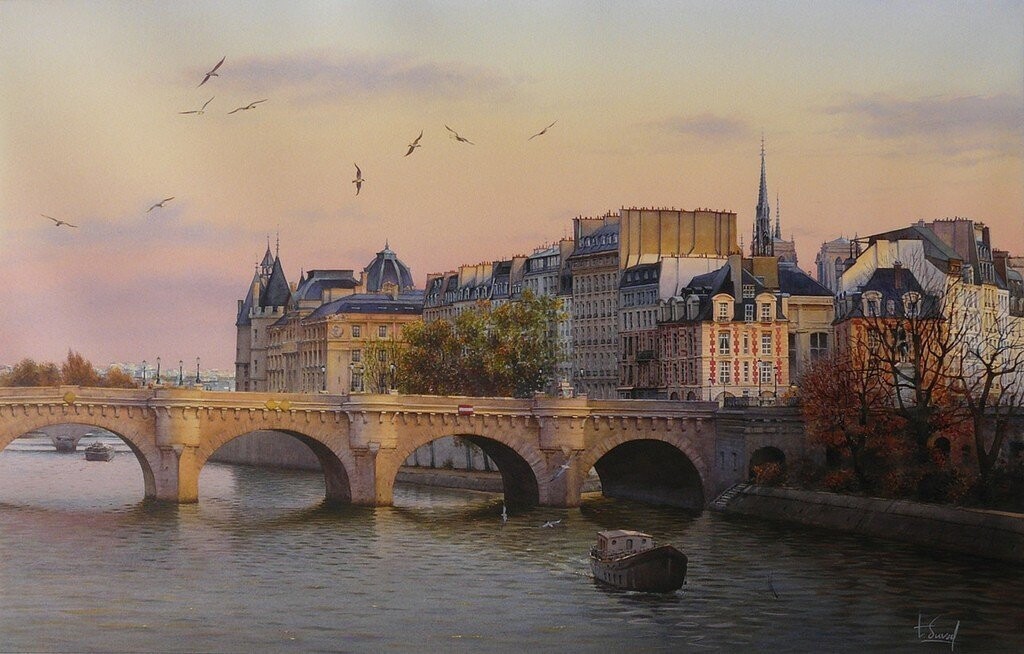 «Необычный маршрут-путеводитель по Парижу»
Работа ученицы 10Б классаМБОУ «Гимназия № 2» г. Инты Республики Коми
Антиповой Анастасии
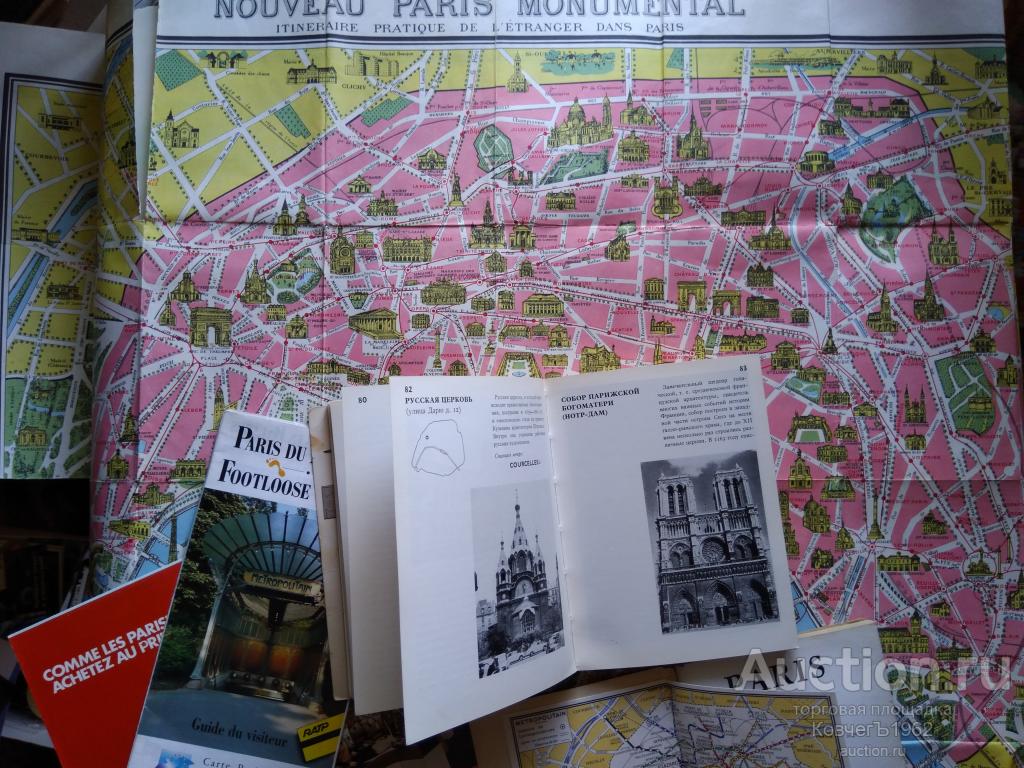 Тут будет сделанное нами фото с картами и книгами/ буклетами
Пути решения
Интернет-ресурсы
Поездка в Париж
Маршрут-путеводитель
Какая цветовая гамма смотрится лучше, голубая или бежевая?
Актуальность
1.Развитие возможностей индивидуального туризма
2.Получение дополнительных сведений о малоизвестных местах Парижа
3. Возможность расширить свой кругозор
Информационные ресурсы
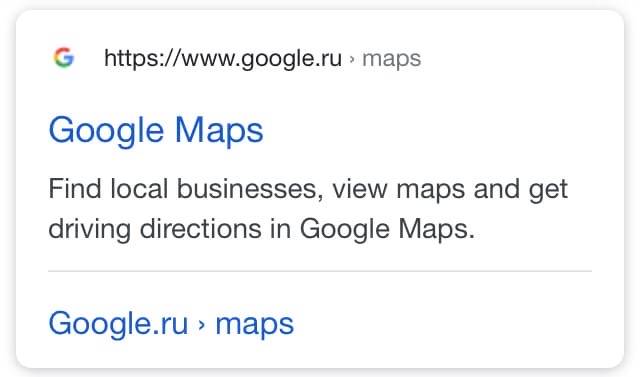 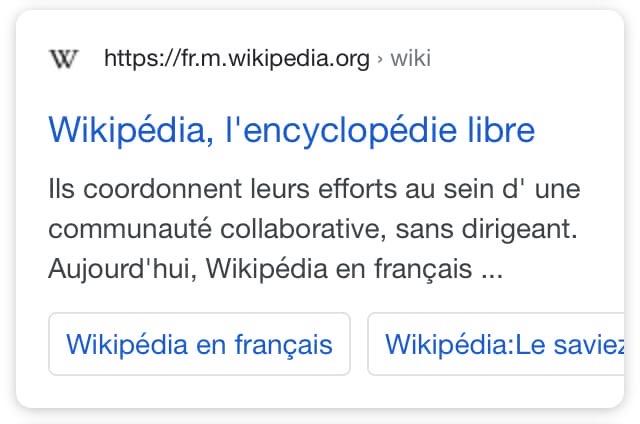 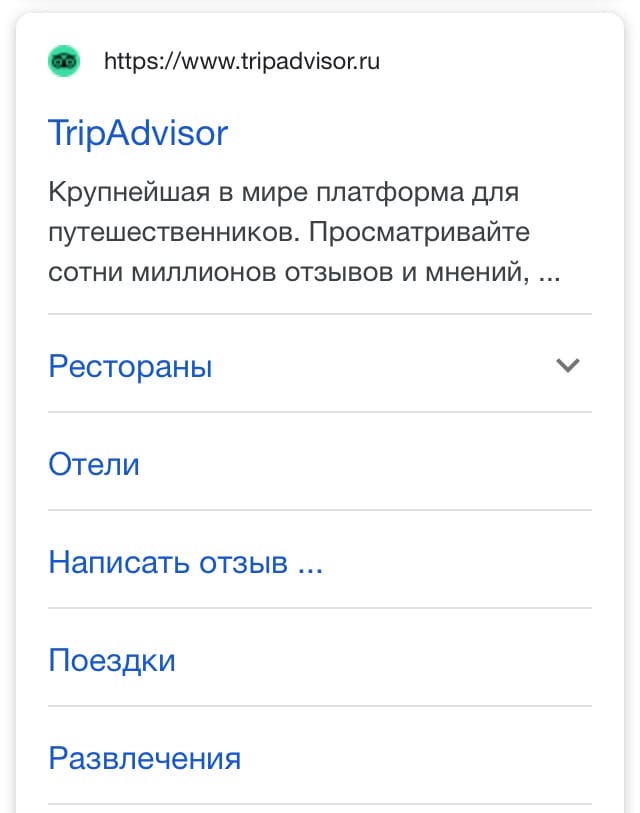 Цель и задачи проекта
Цель: создать продукт, который станет одним  из необходимых условий для повышения интереса к стране и французскому языку.
Задачи проекта:
Составить список объектов для маршрута;
Изучить печатные и Интернет-ресурсы по теме малоизвестных мест Парижа
Определить оптимальные программы для оформления буклета
Оформить проспект в соответствии с установленными правилами и нормами.
Методы работы
Поисковый            Сравнение                  Анализ 
       



          Классификация                     Синтез
Приоритетные направления
история
живопись
природа
Развлекательная индустрия
кулинария
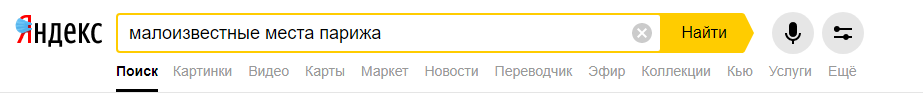 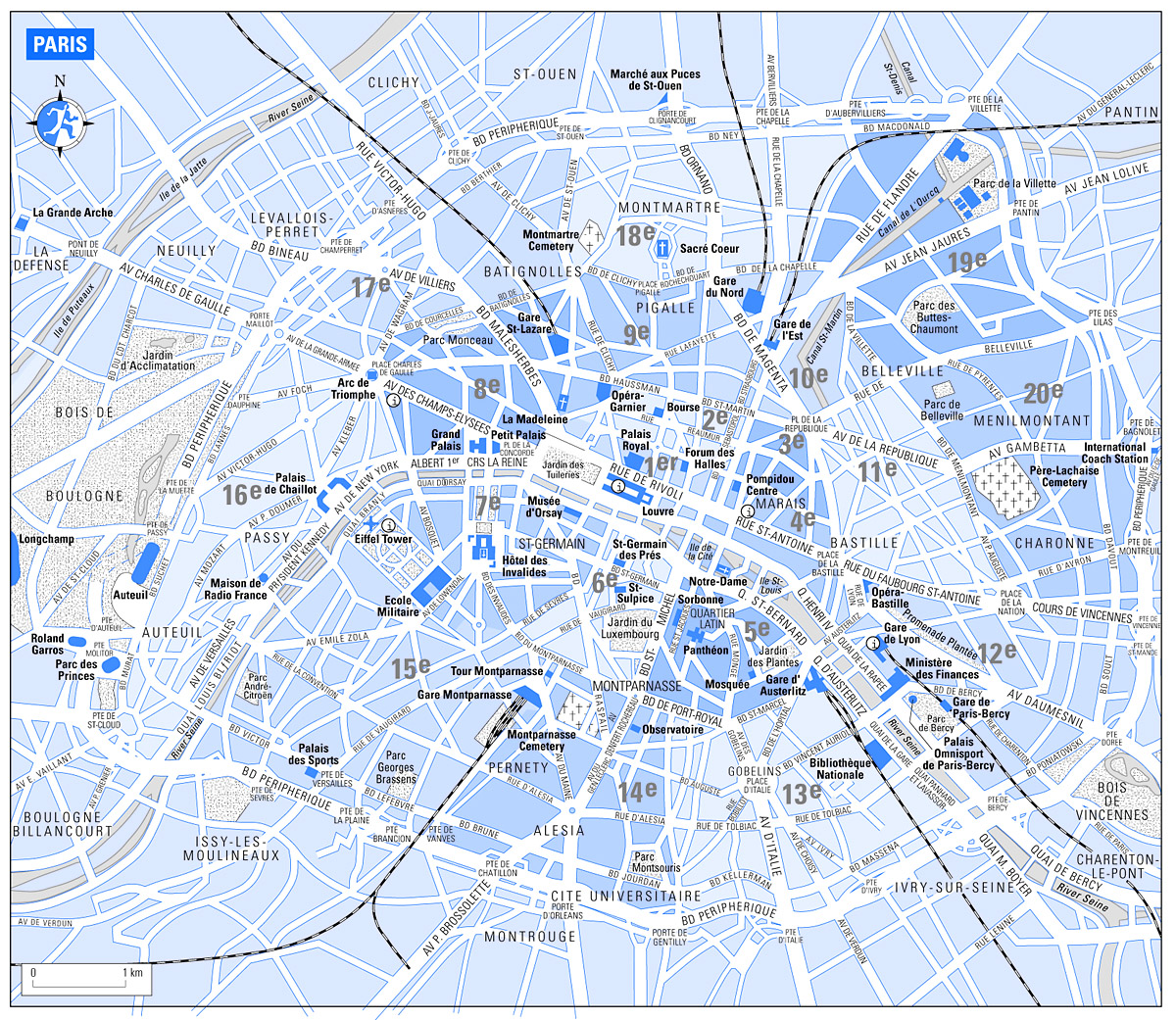 Программы и приложения
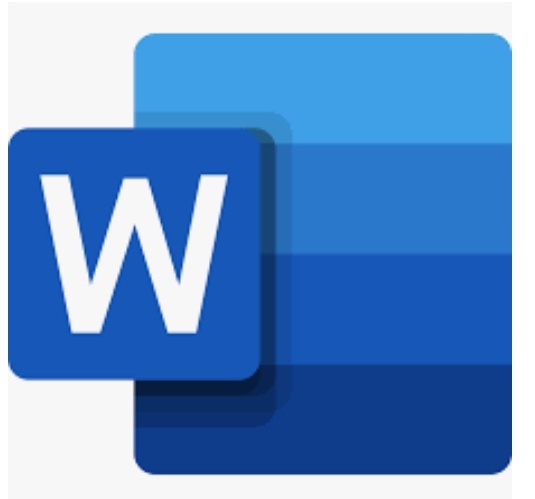 +приложения, которые использовались для создания карты
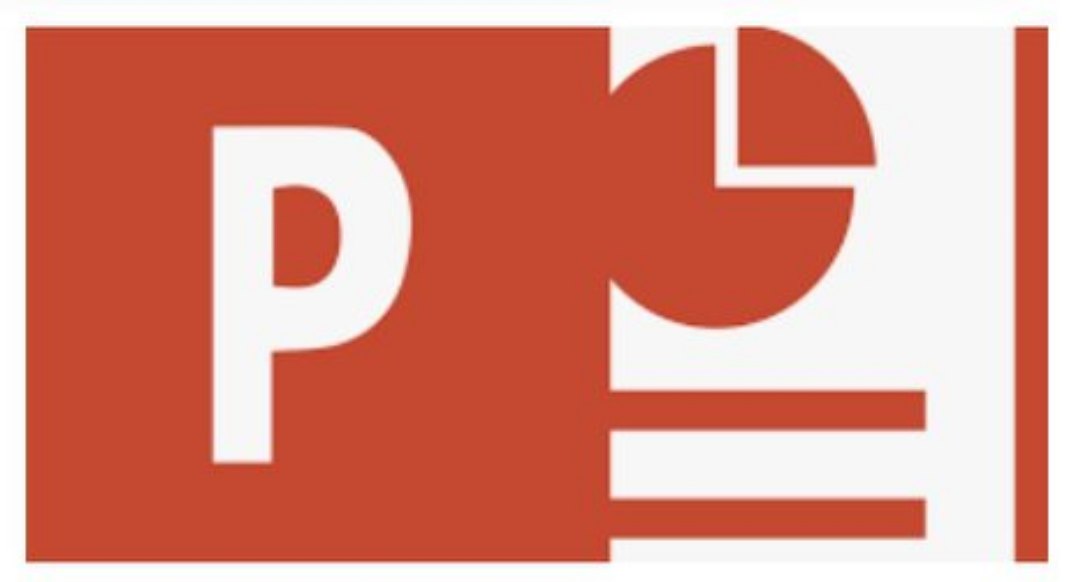 * Тут должна быть карта, но я не знаю как сюда вставить формат pdf*
* А здесь задняя сторона буклета, но я также не знаю, как вставить тот формат*
Le musée Marmottan-Monet
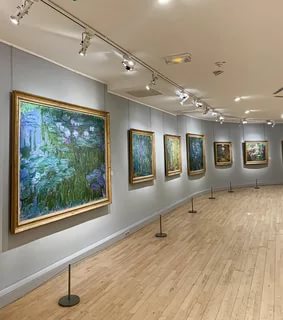 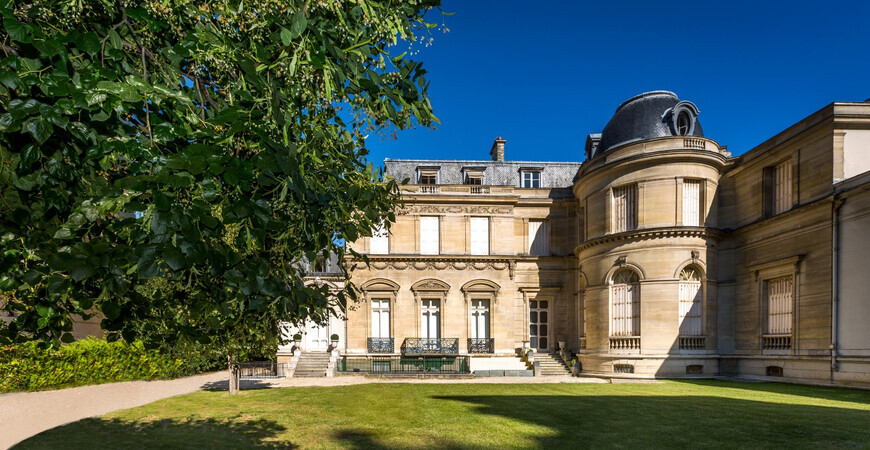 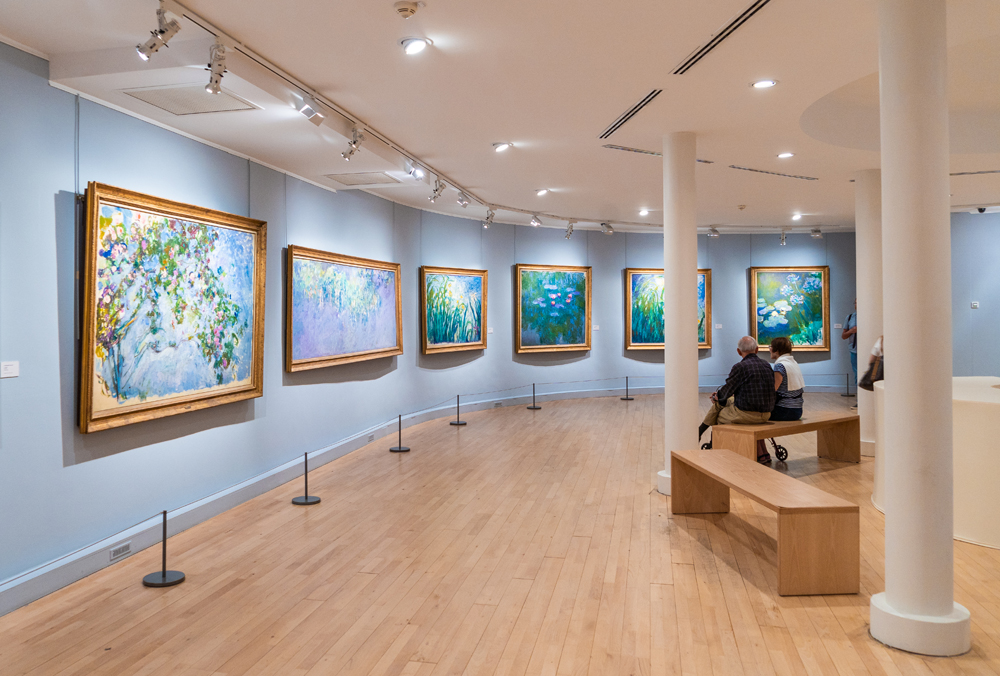 La Pagode
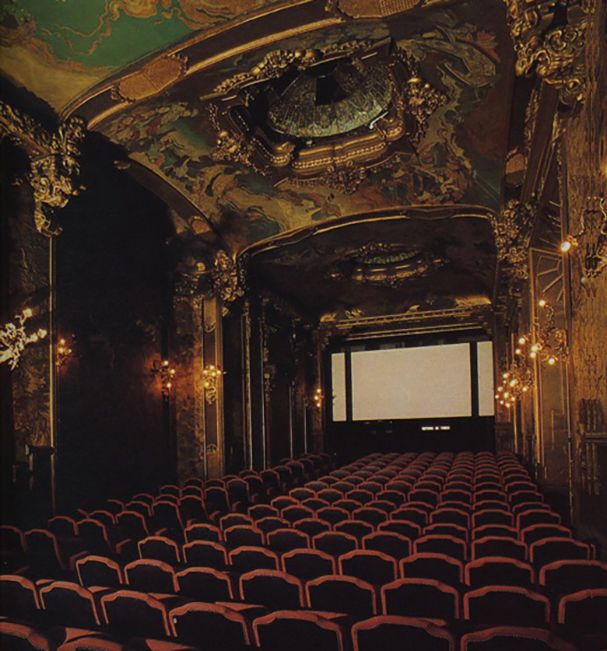 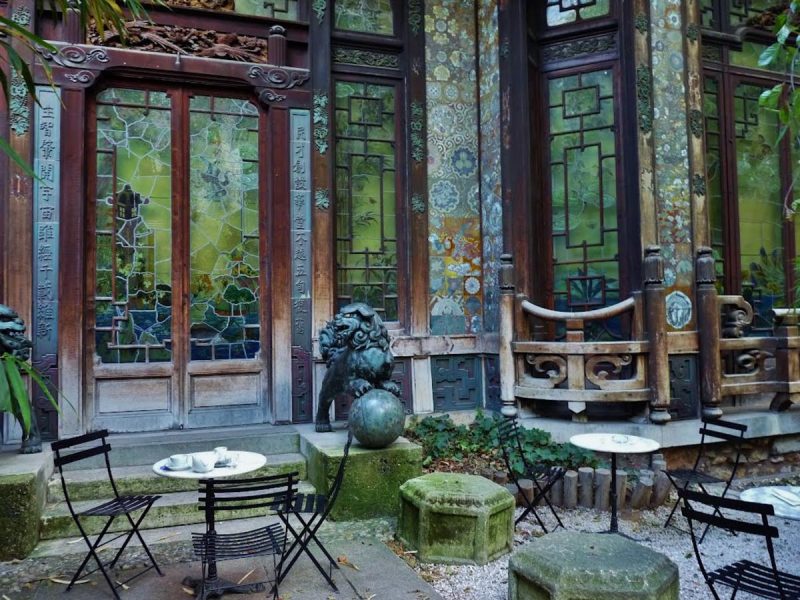 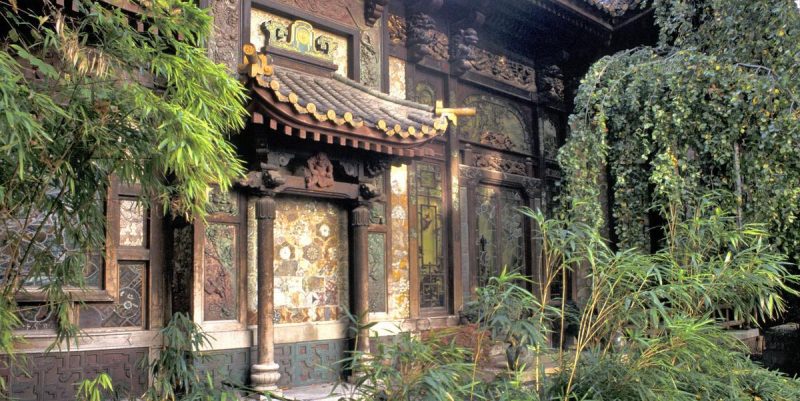 Musée du Parfum Fragonard
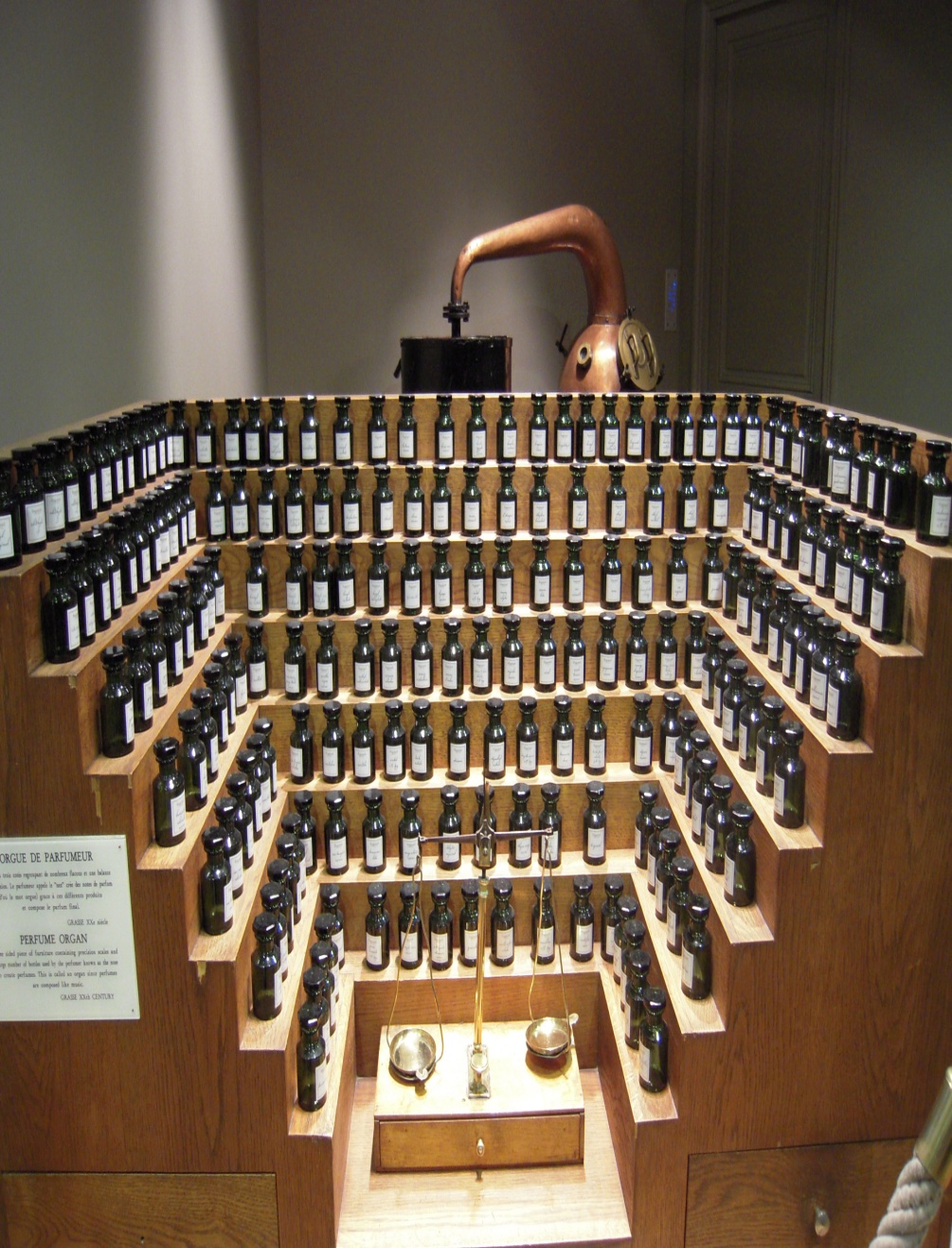 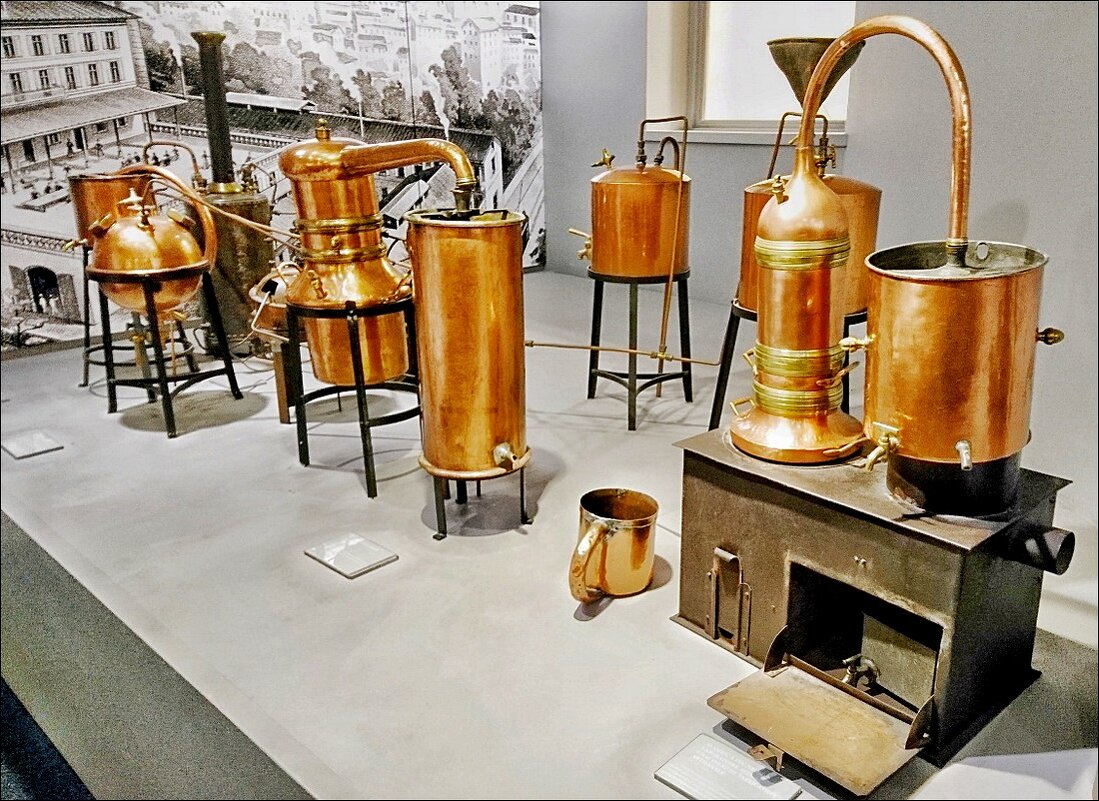 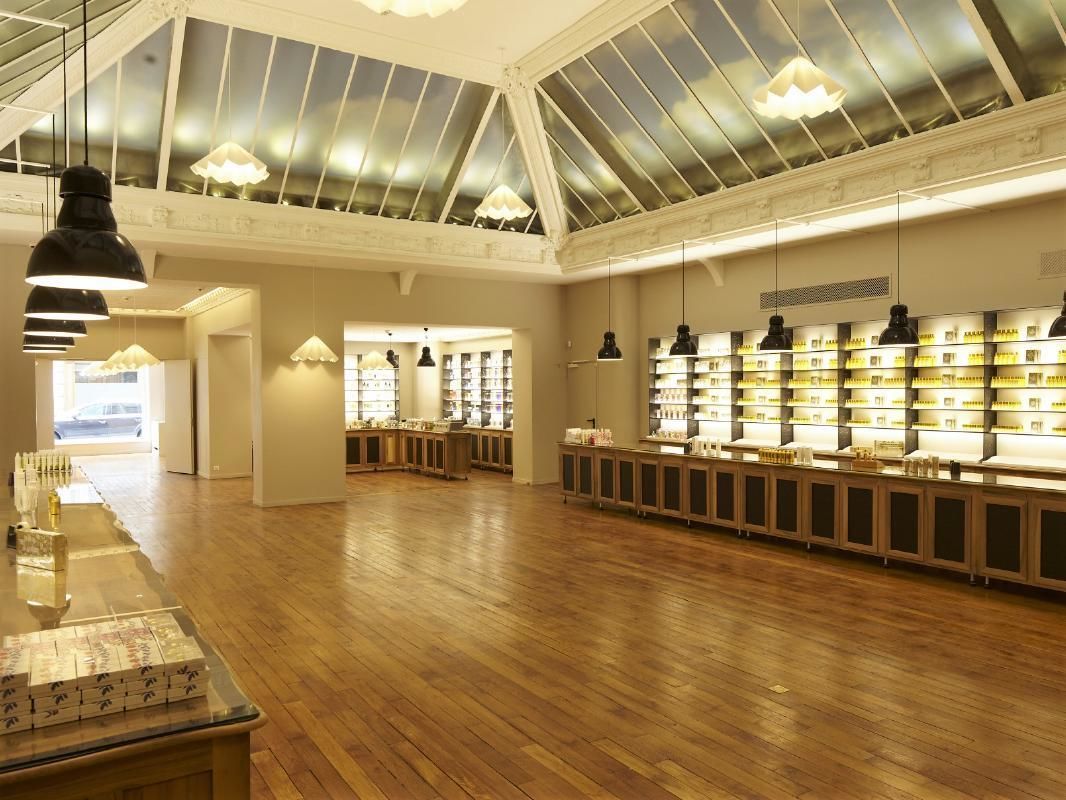 La Cure Gourmande
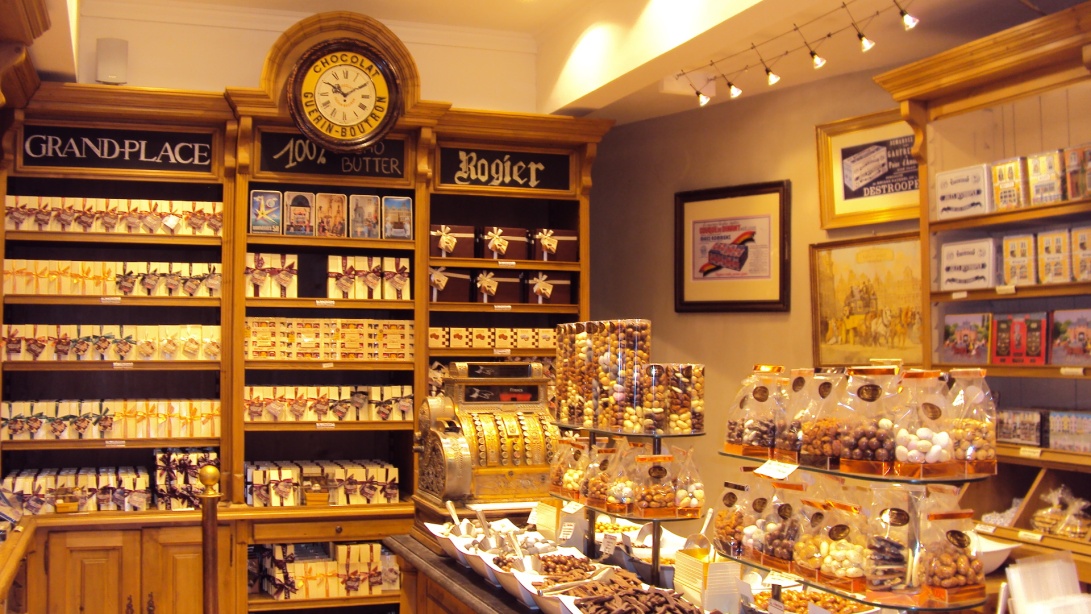 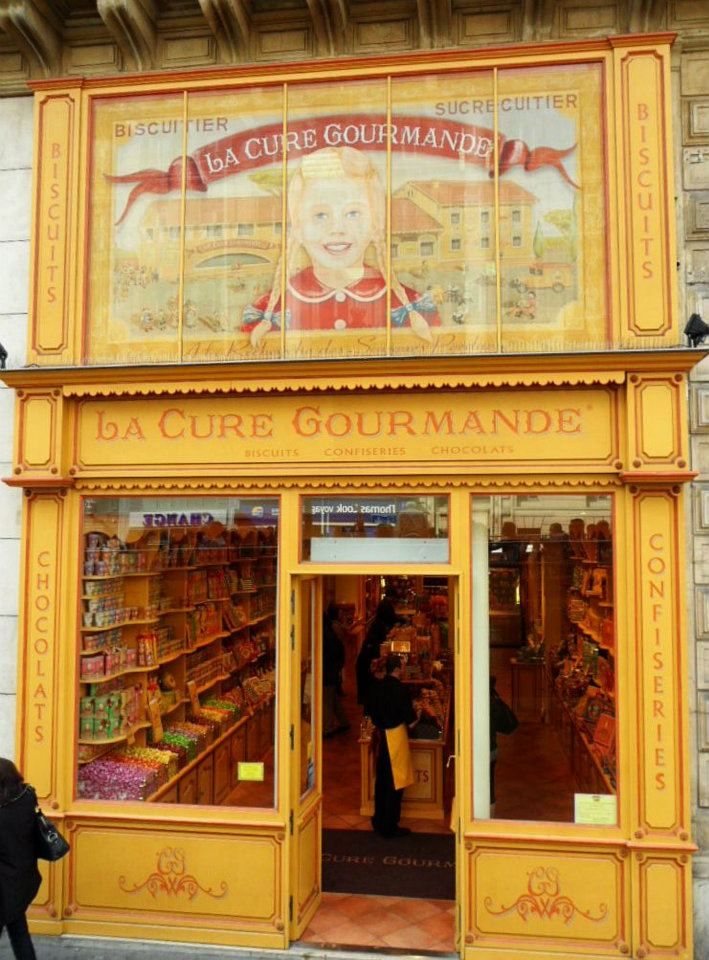 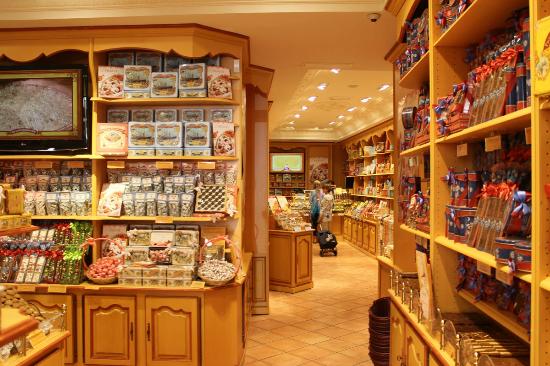 Maison de Victor Hugo
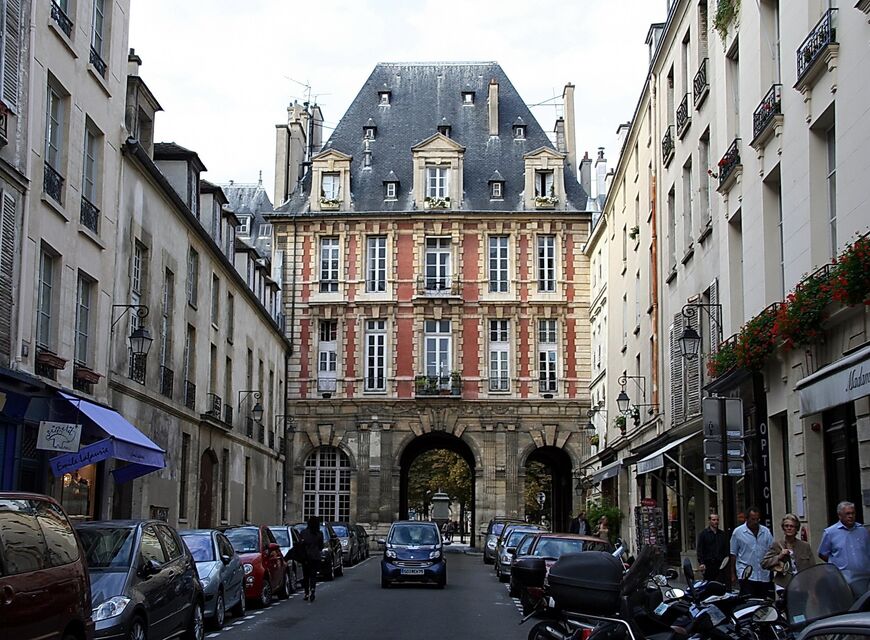 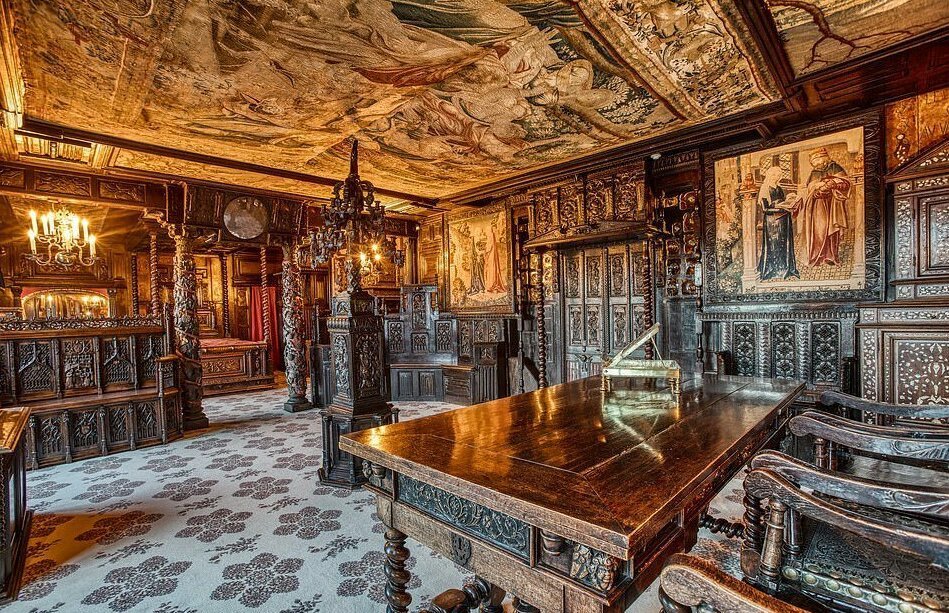 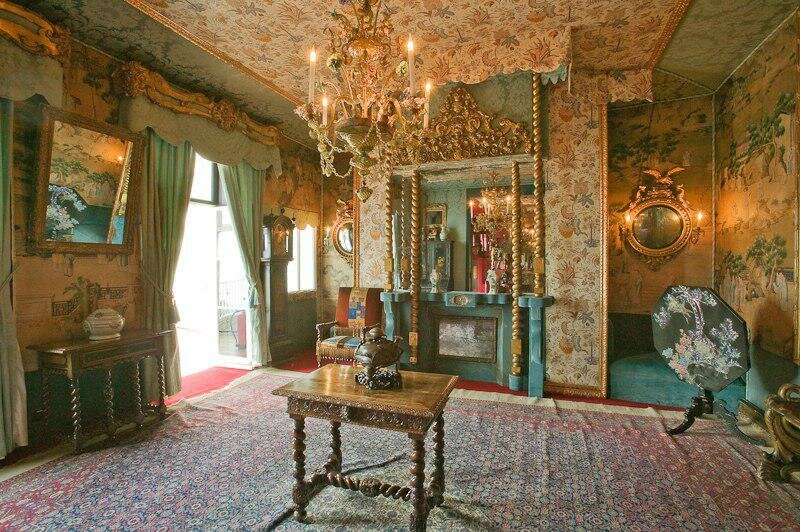 Forum des Halles
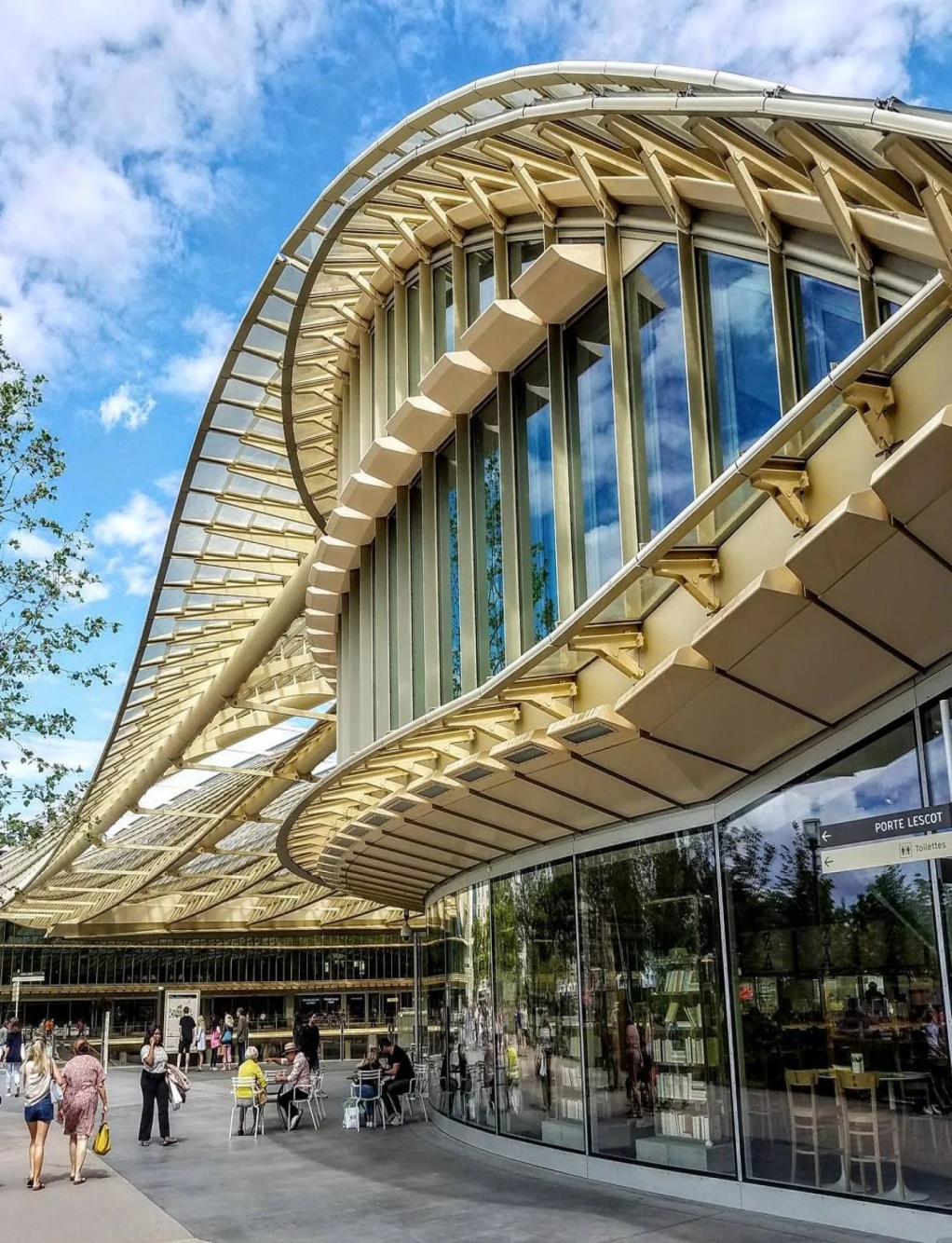 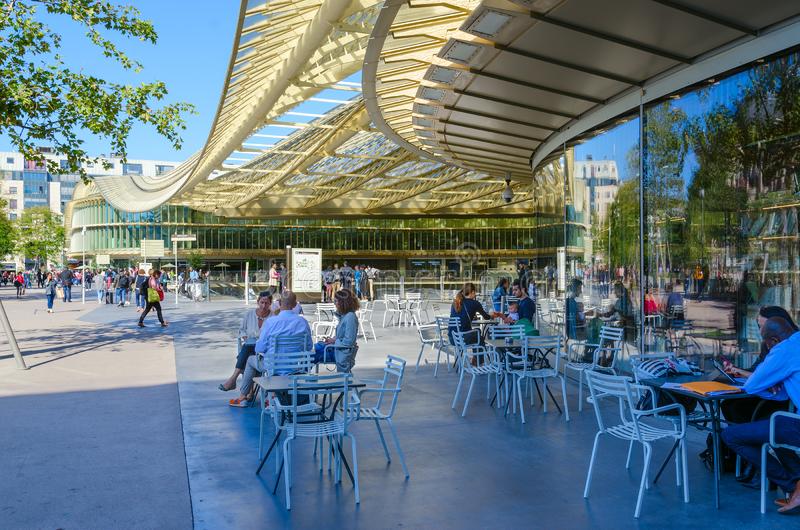 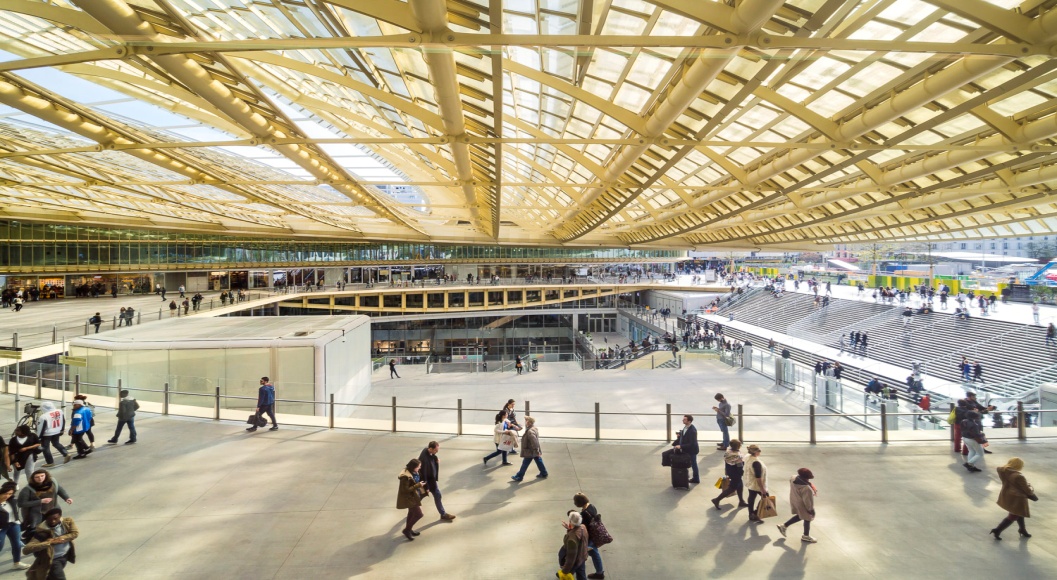 Square René Viviani
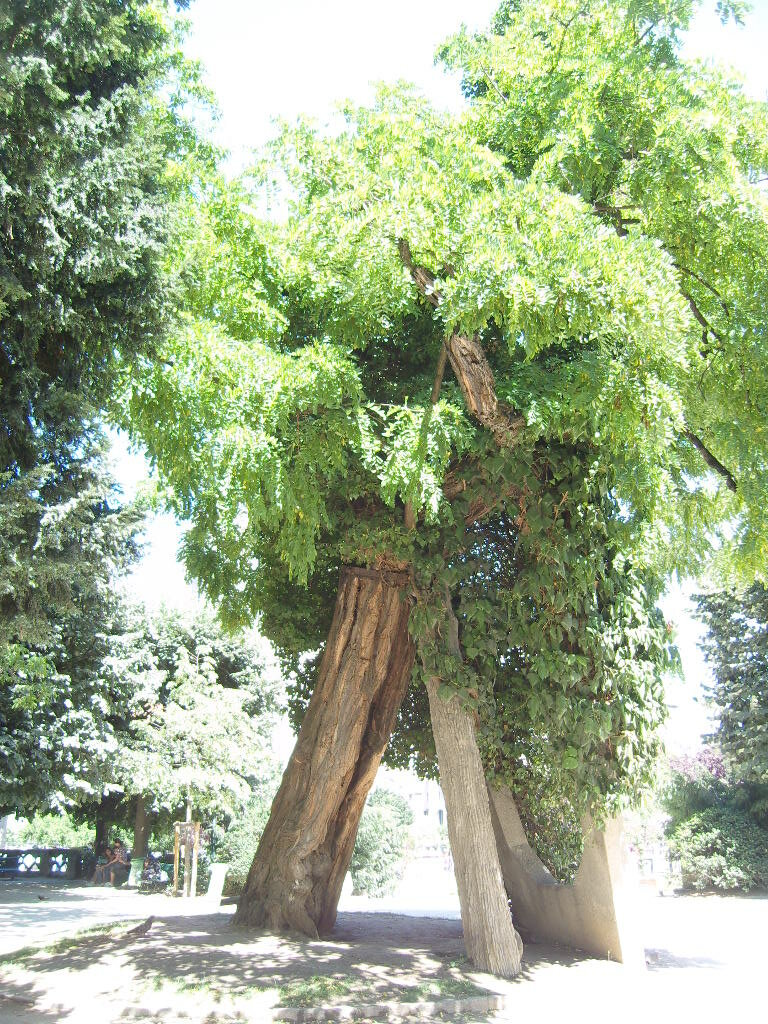 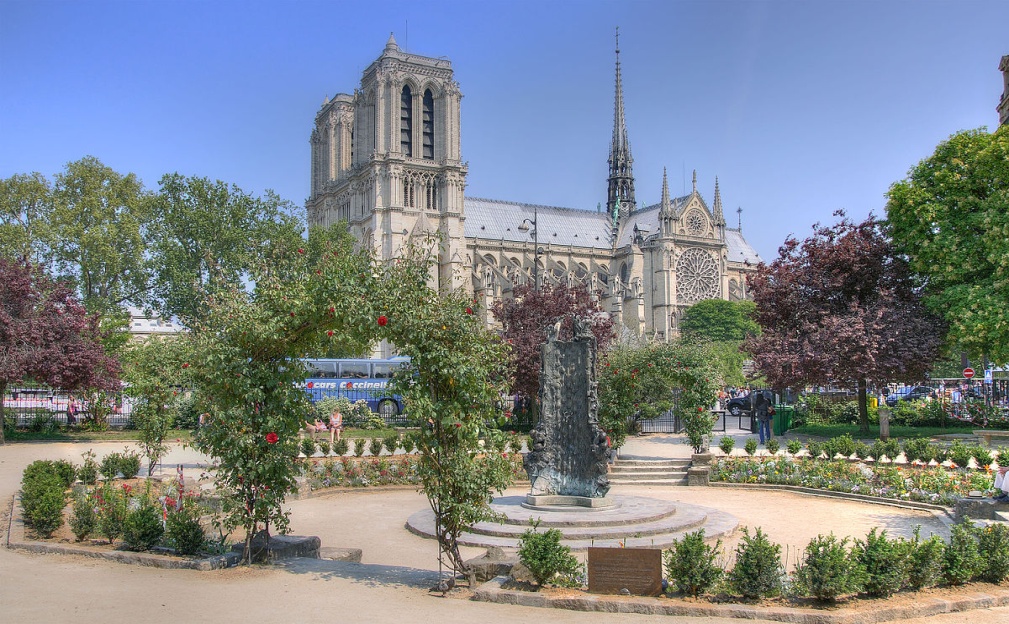 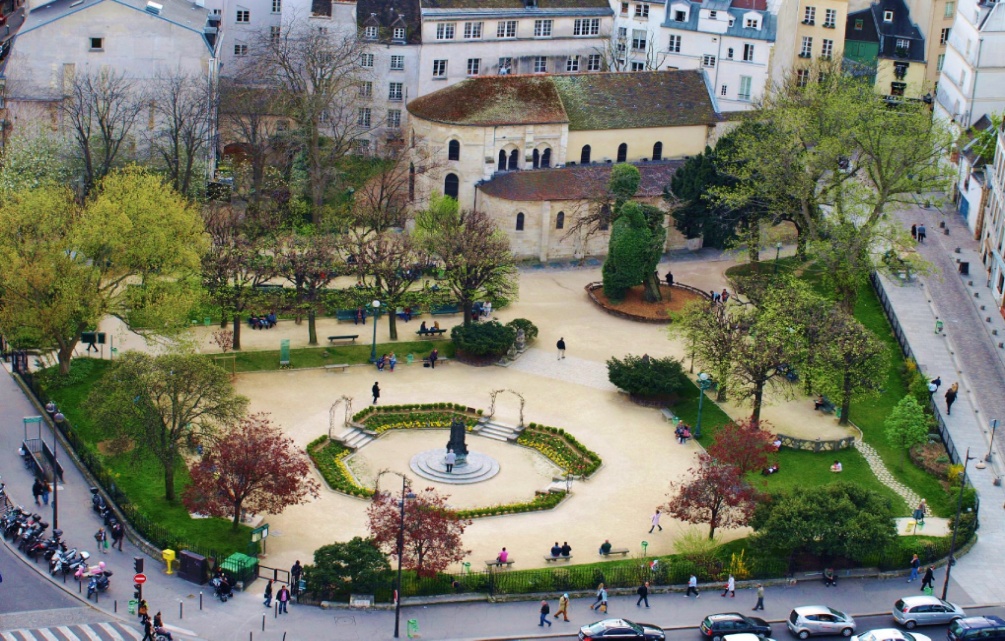 Catacombes de Paris
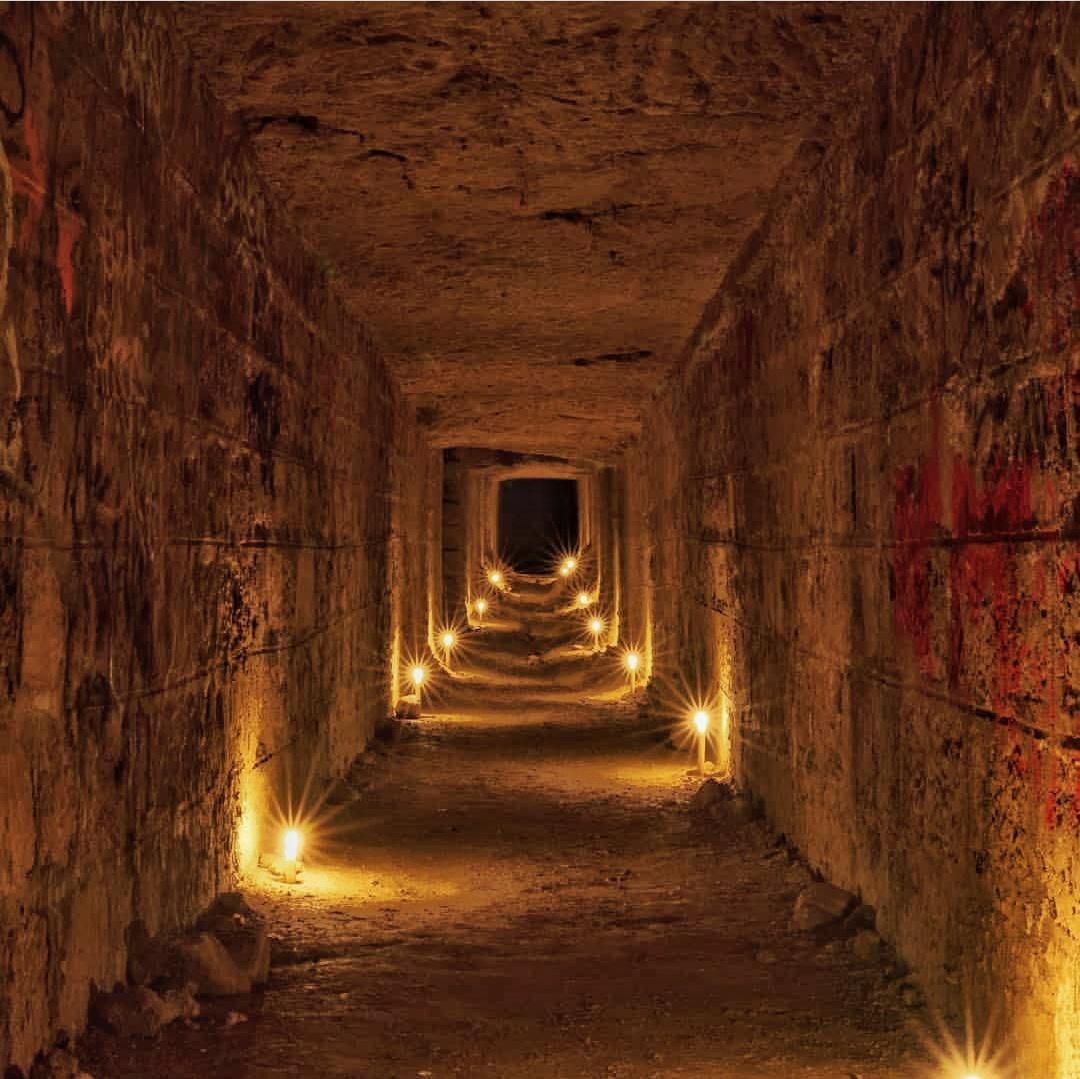 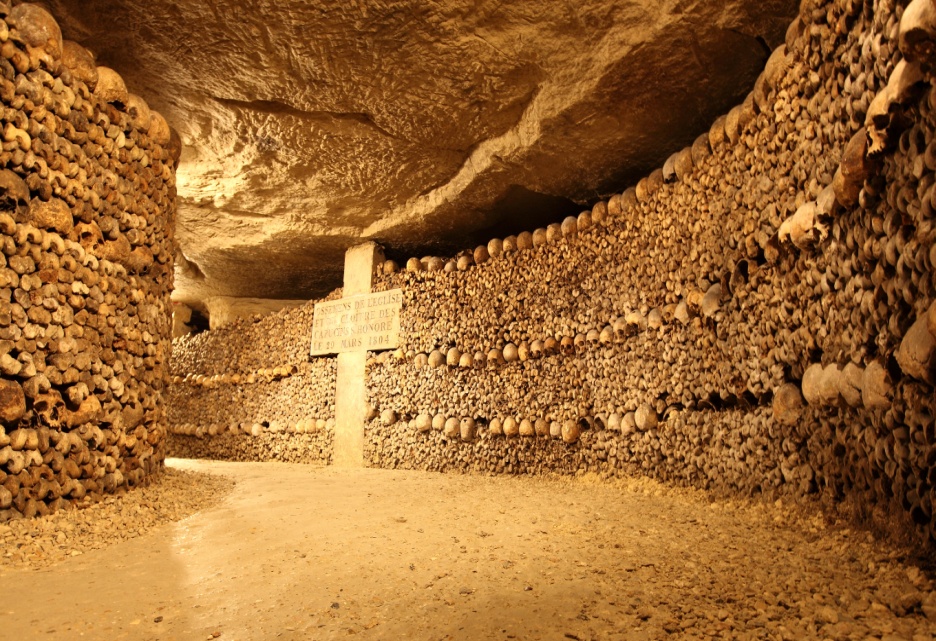 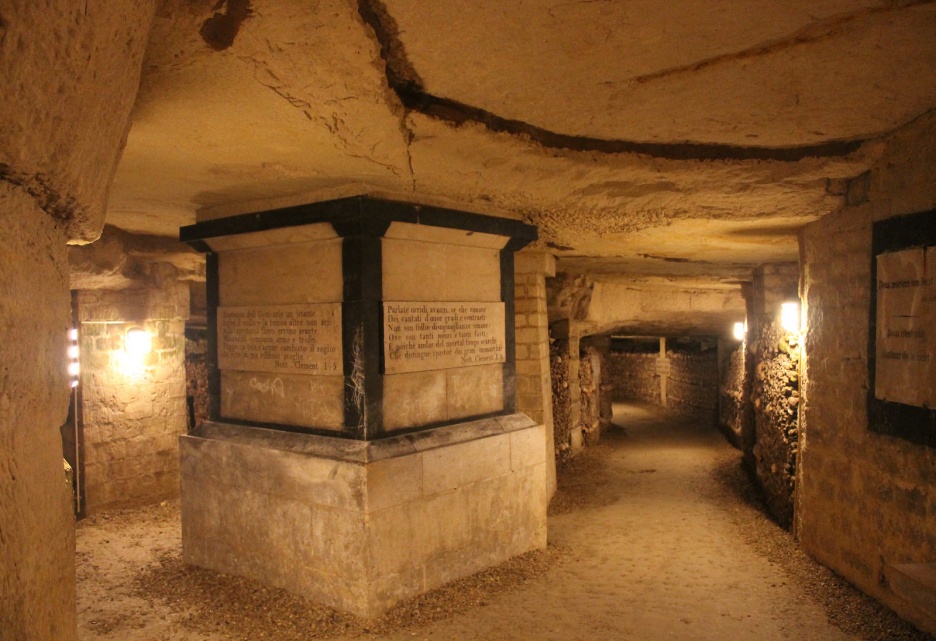 Практическая значимость
расширить кругозор туристов
дать возможность увидеть что-то новое
Перспективы развития
Проанализировать еще раз готовый продукт
Разработать новые маршруты про
определенной тематике
*цитата*
Спасибо за внимание!
Источники:
https://www.tripadvisor.ru/
https://ru.wikipedia.org/wiki/%D0%97%D0%B0%D0%B3%D0%BB%D0%B0%D0%B2%D0%BD%D0%B0%D1%8F_%D1%81%D1%82%D1%80%D0%B0%D0%BD%D0%B8%D1%86%D0%B0
https://frenchparis.ru/